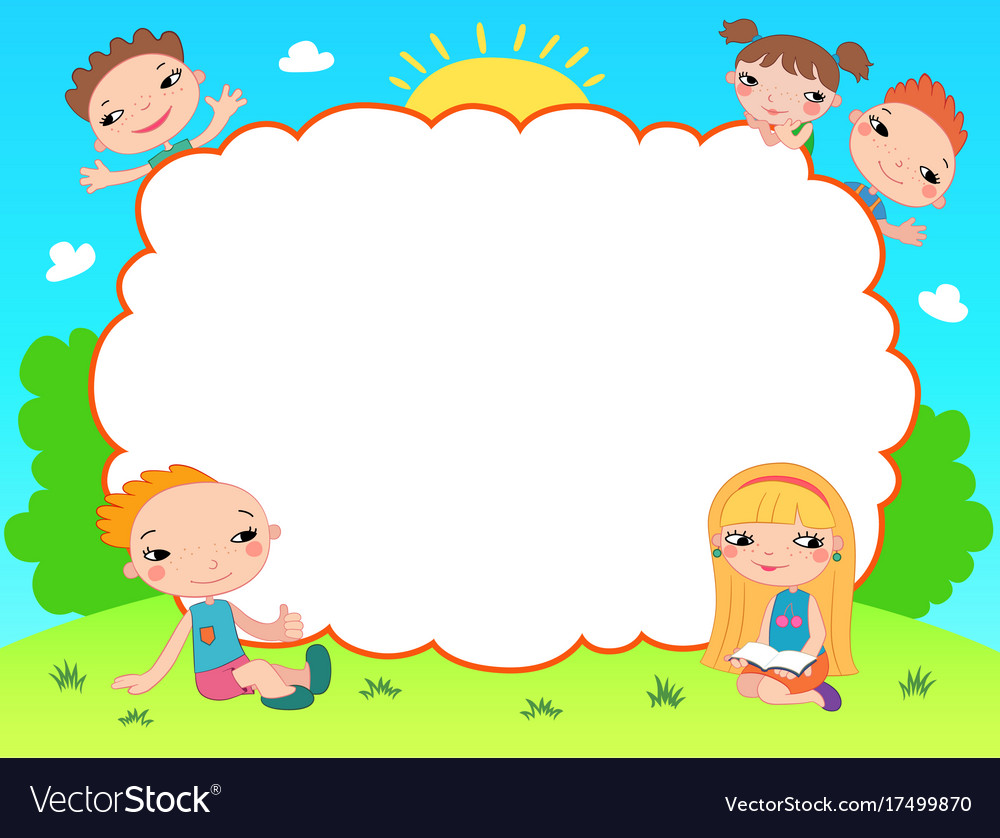 Chào mừng các em đến với tiết Tiếng Việt - Lớp 2
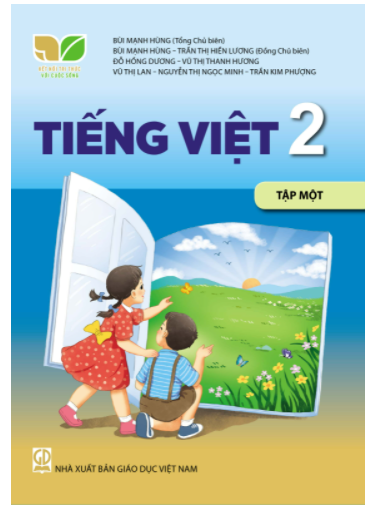 Ôn và khởi động (Xe bus yêu thương)
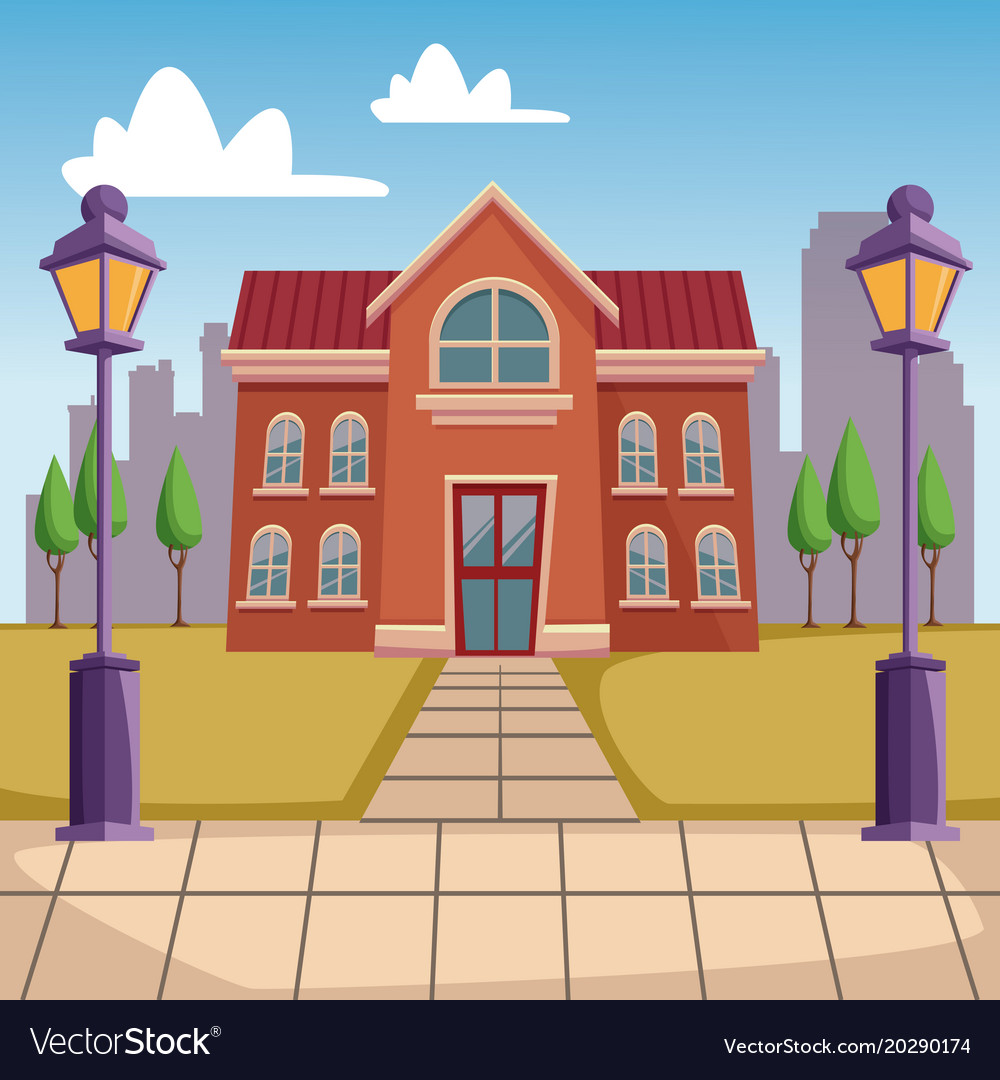 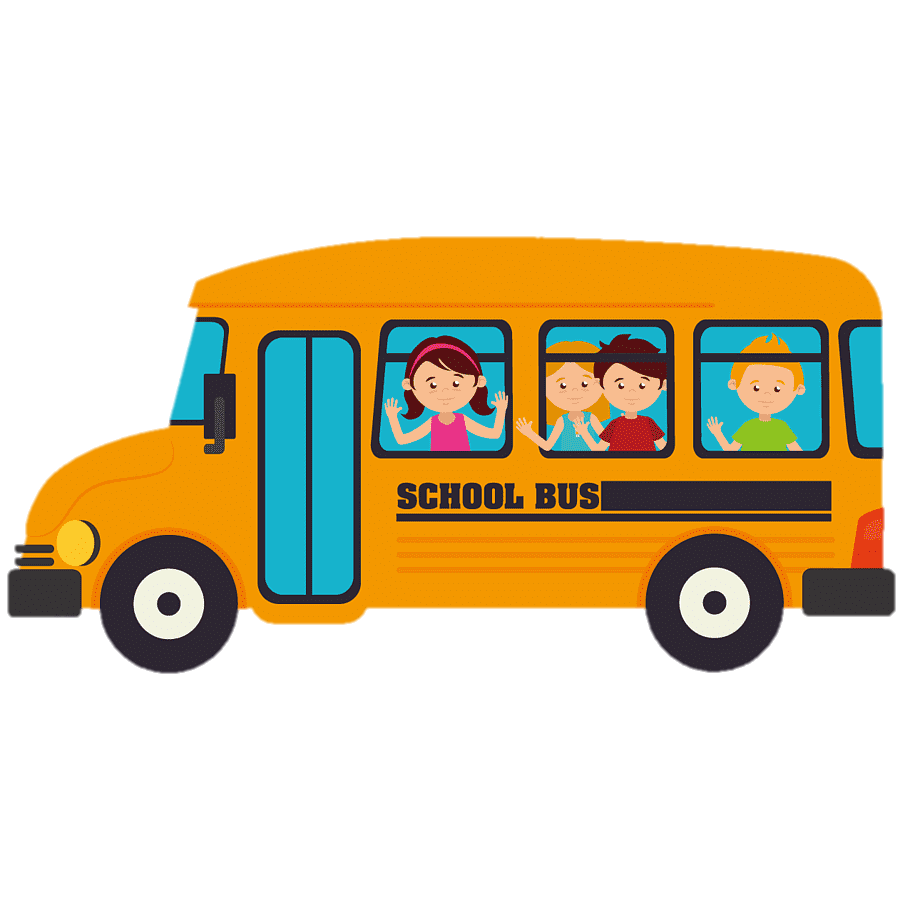 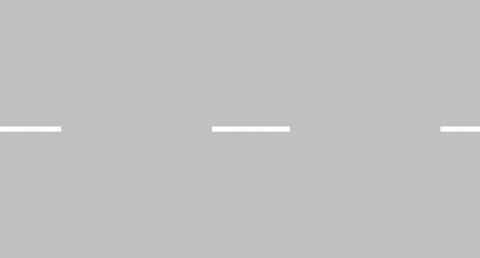 [Speaker Notes: Bài giảng thiết kế bởi: Hương Thảo - tranthao121006@gmail.com]
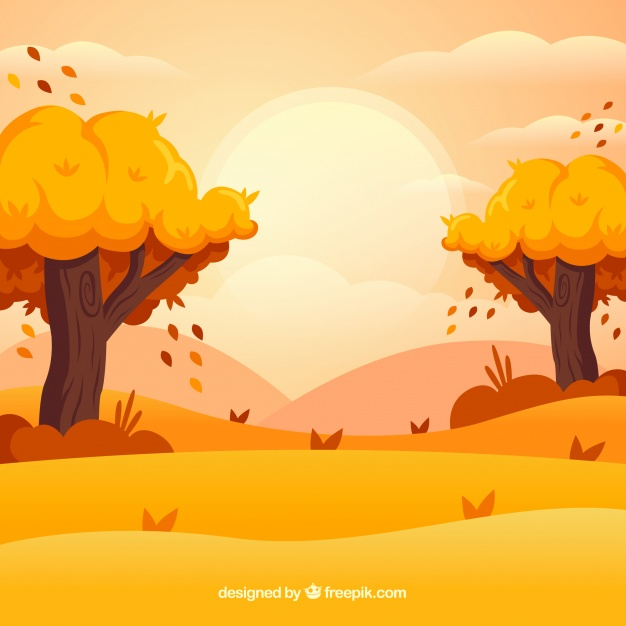 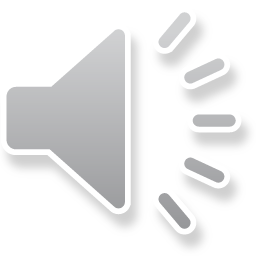 Bài Yêu lắm trường ơi em đã học, có mấy khổ thơ
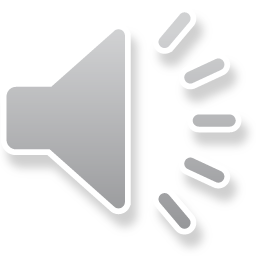 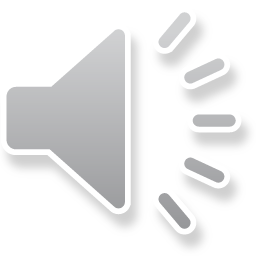 C. 5
A. 3
B. 4
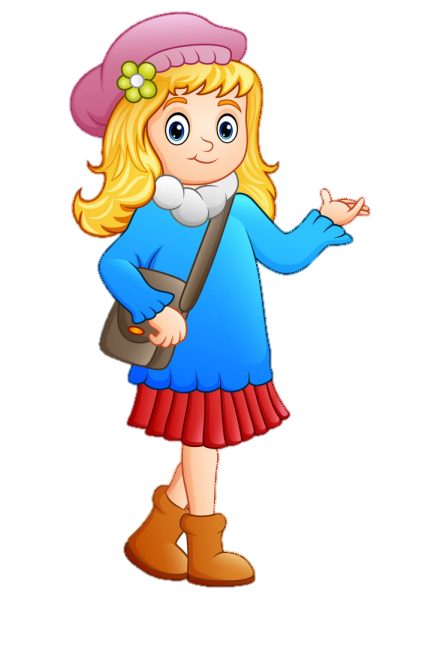 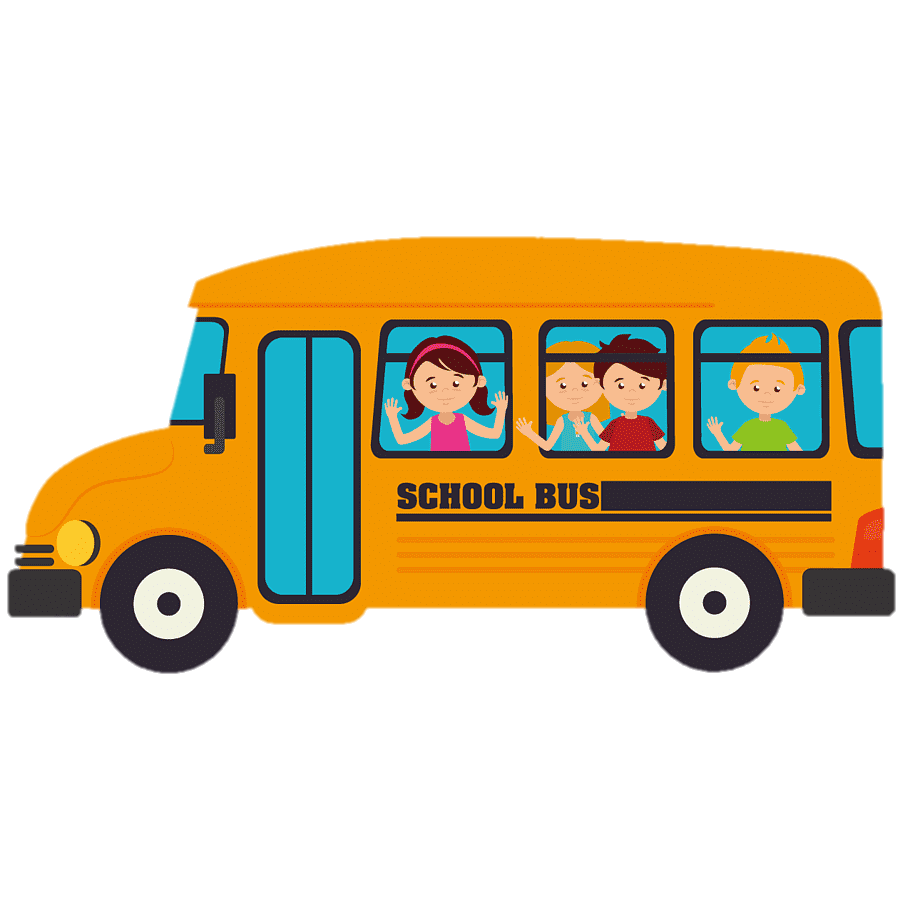 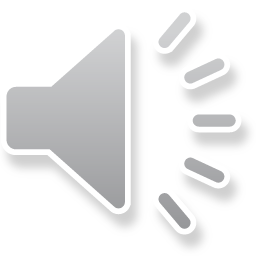 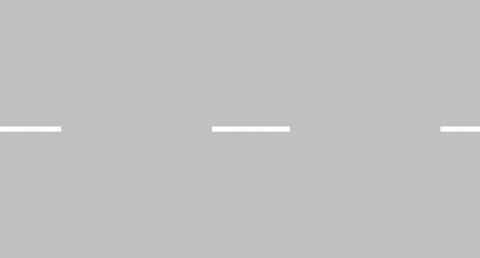 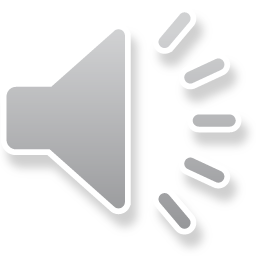 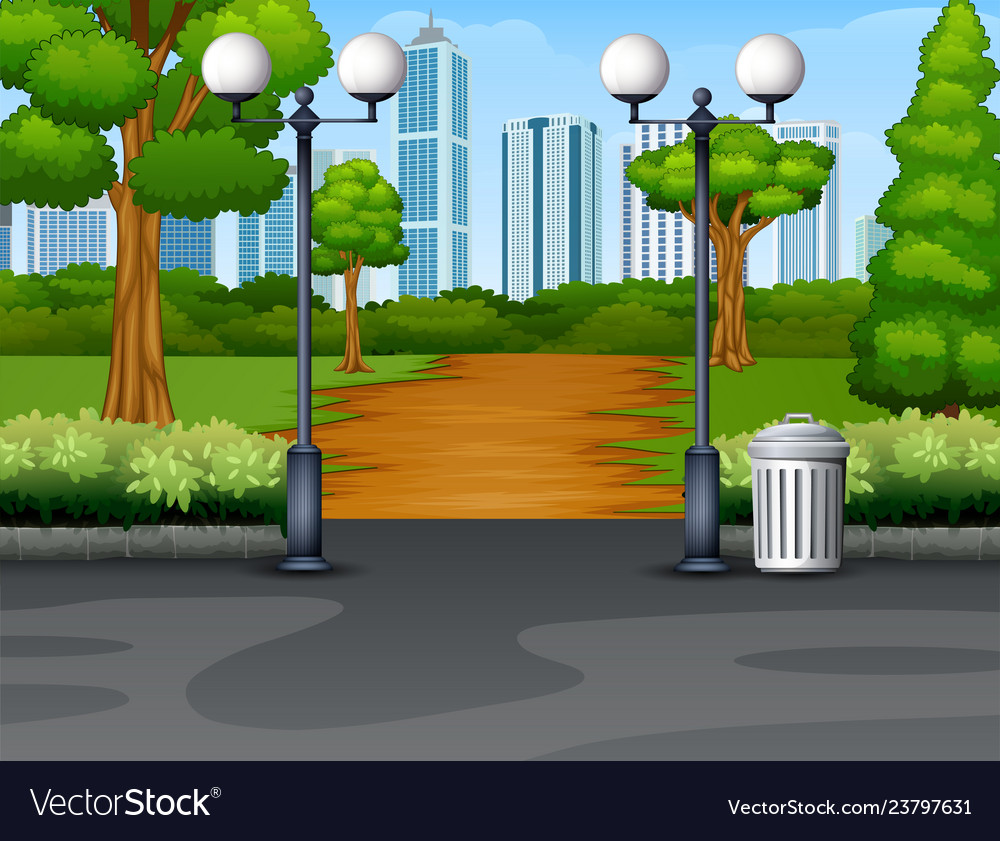 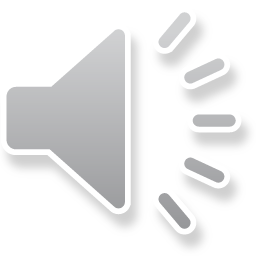 Em yêu mái trường
Có hàng.... mát
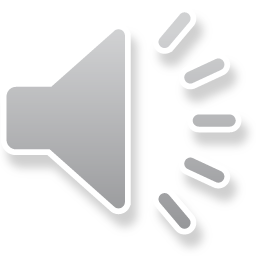 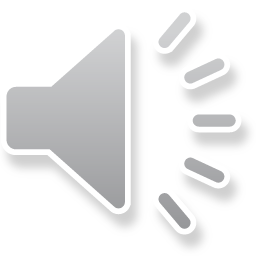 B. tre
A. bàng
C. cây
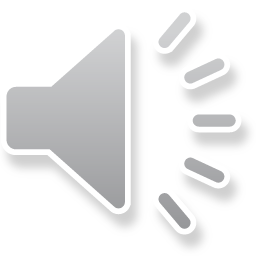 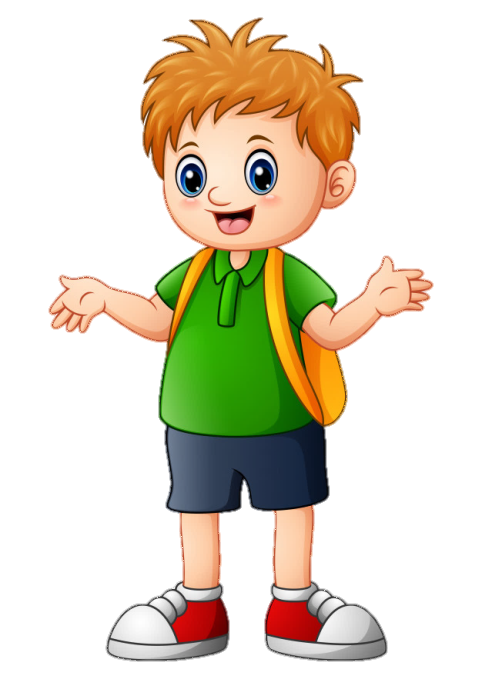 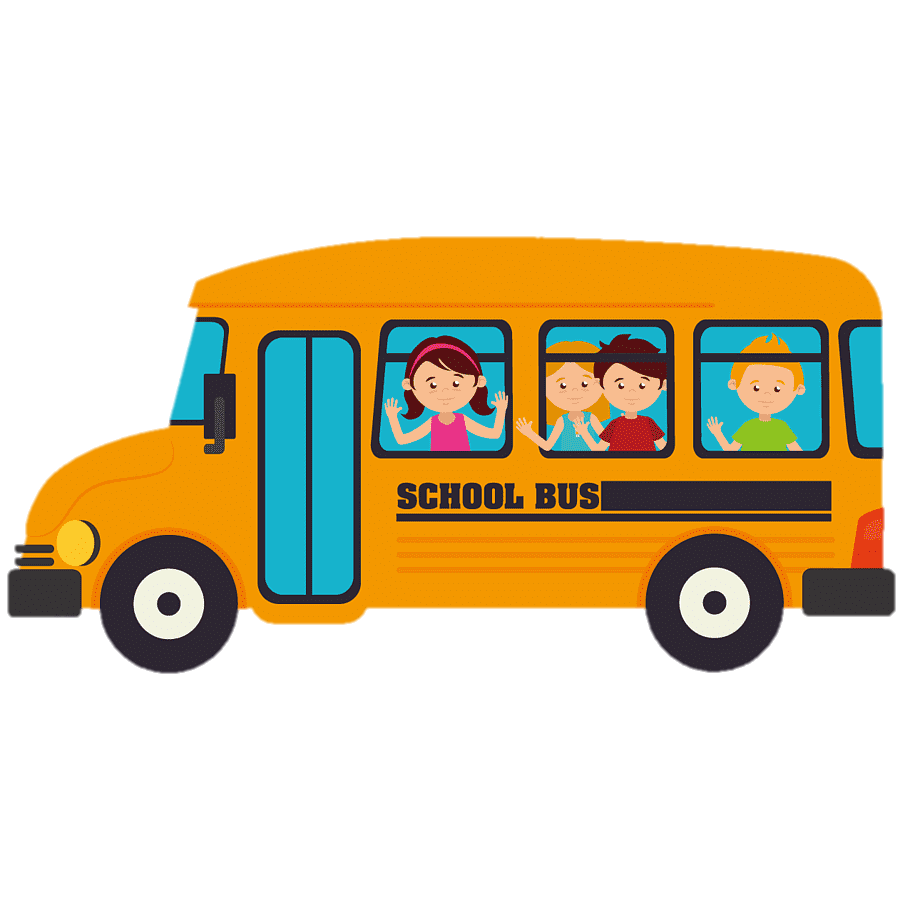 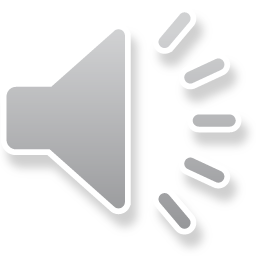 Vào mùa nào, các em không phải đến trường?
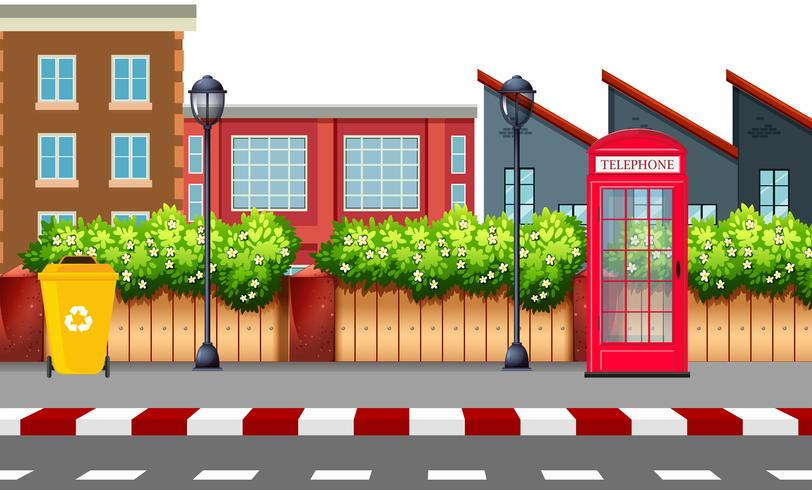 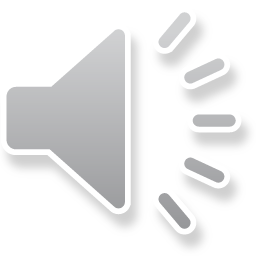 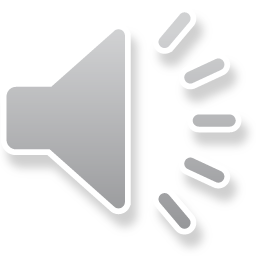 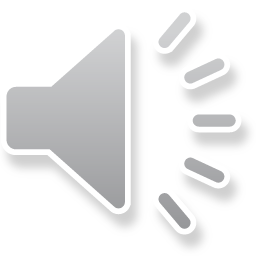 C. mùa hè
B. mùa đông
A. mùa thu
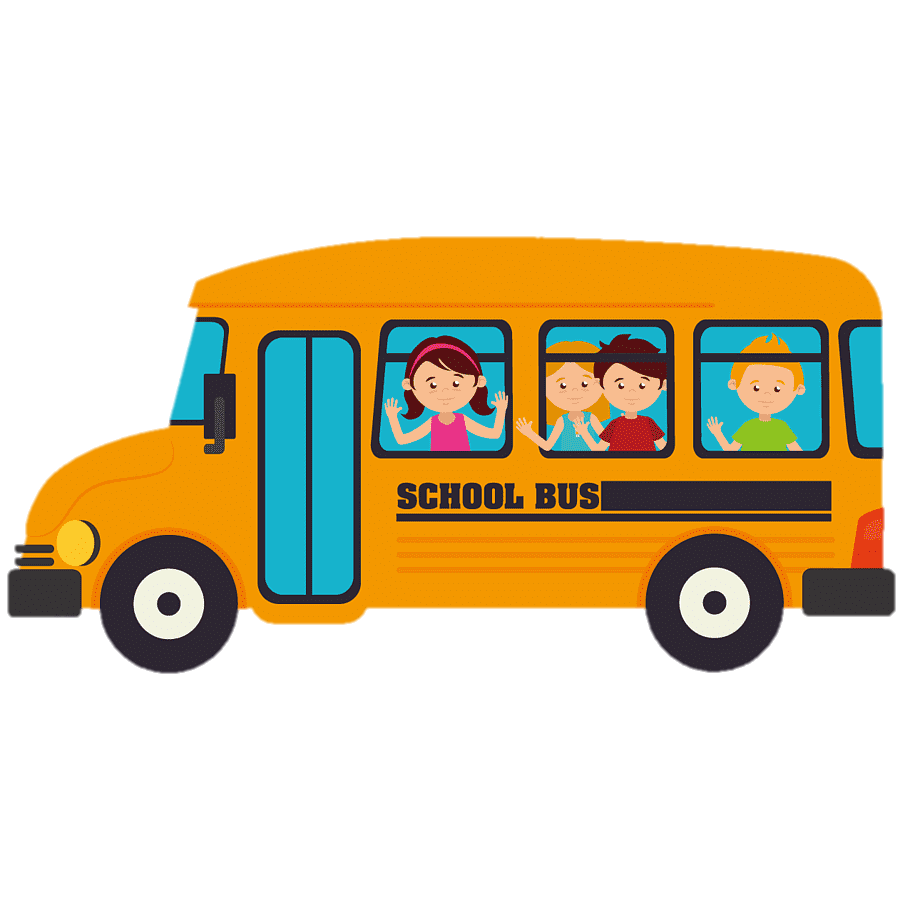 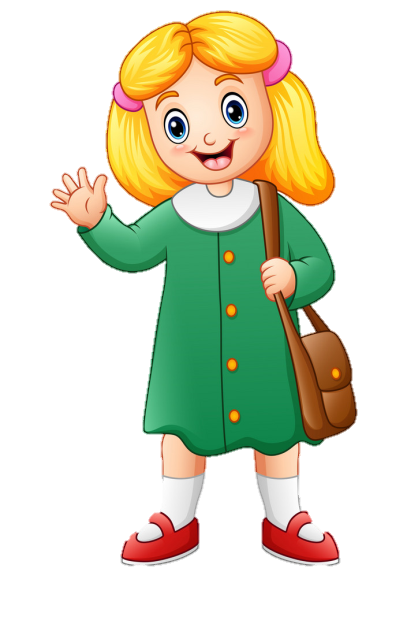 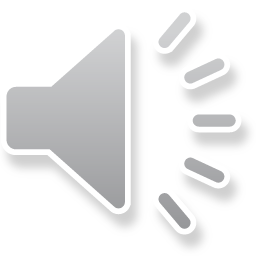 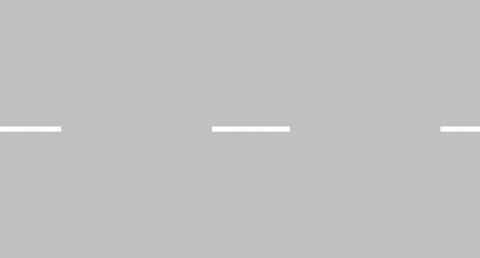 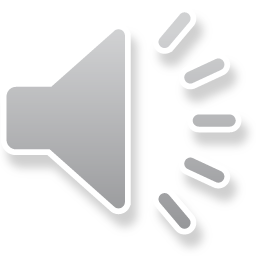 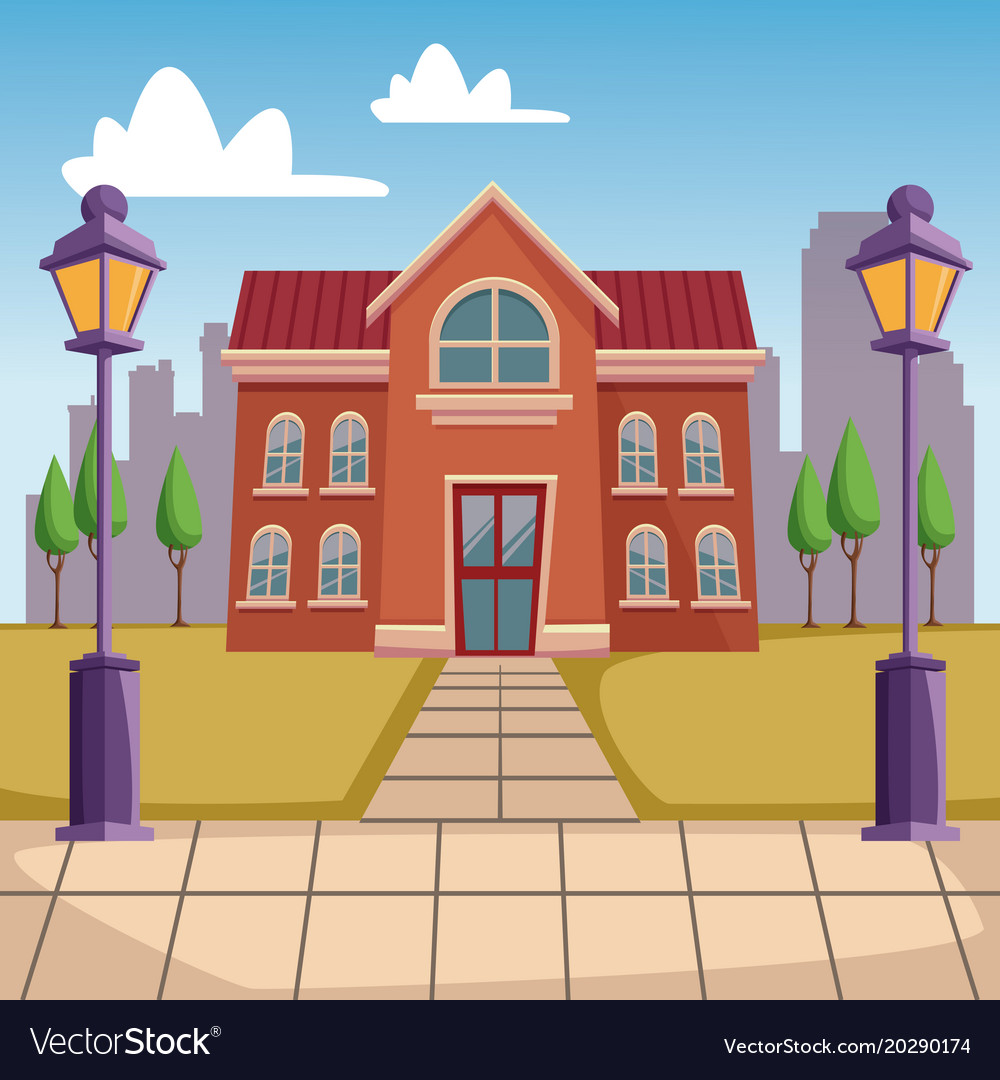 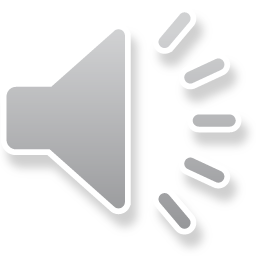 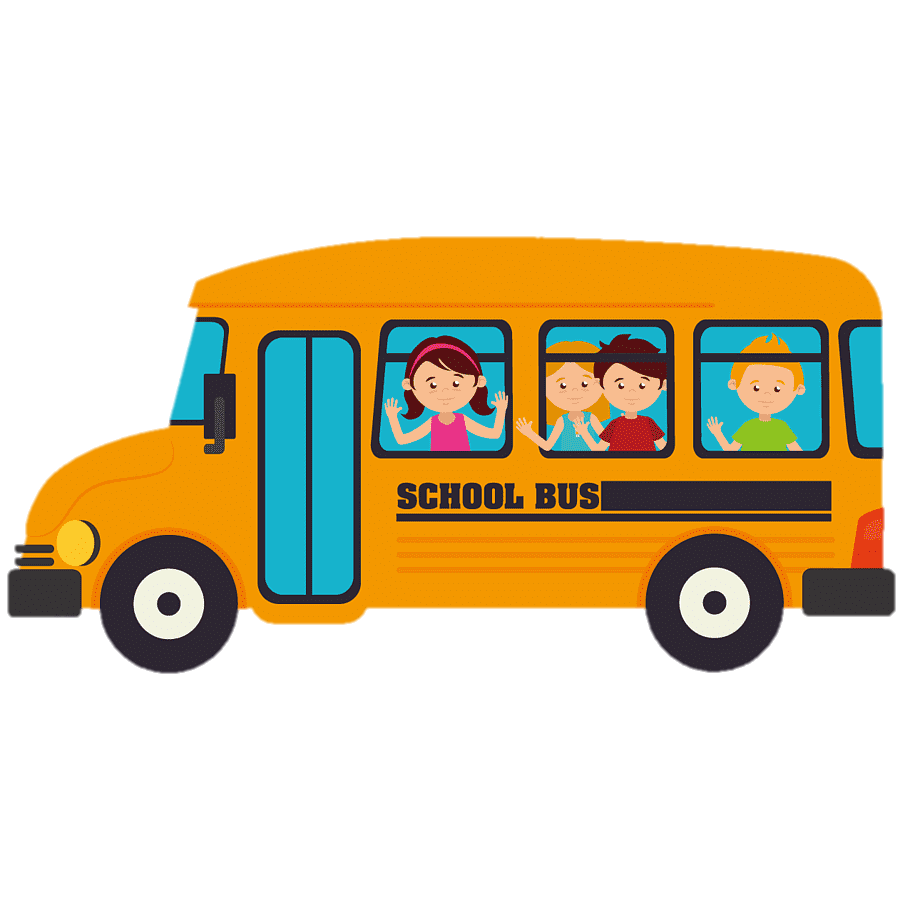 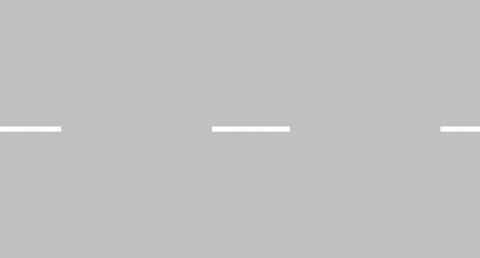 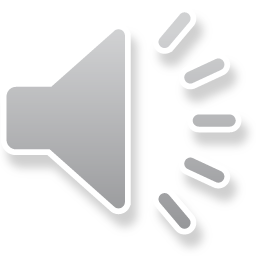 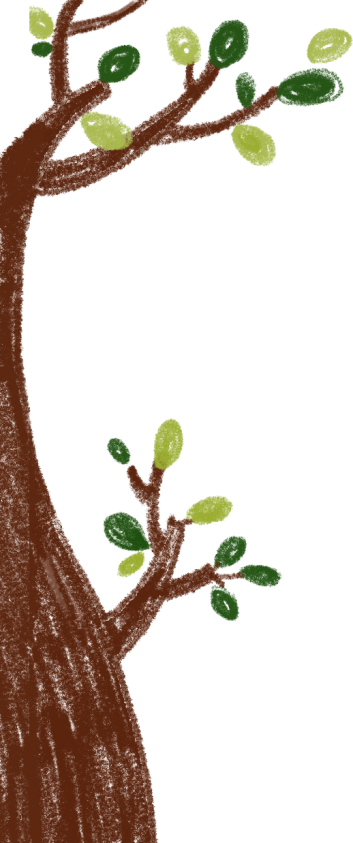 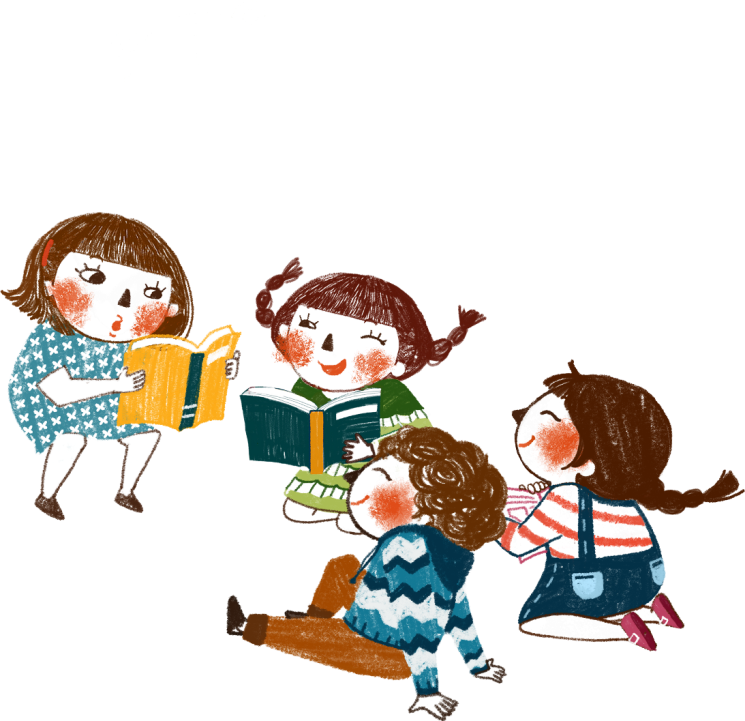 Bài 14: Em học vẽ
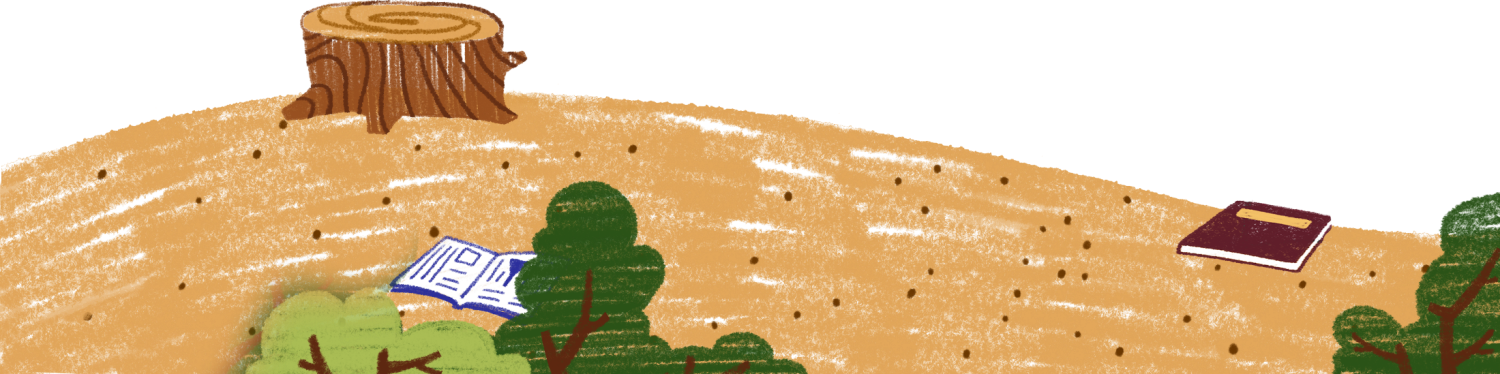 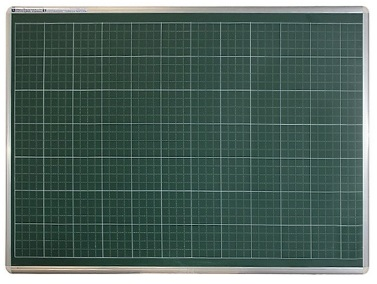 Thứ tư ngày 20 tháng 10 năm 2021
Tiếng Việt
Đọc : Em học vẽ
Mục tiêu bài học
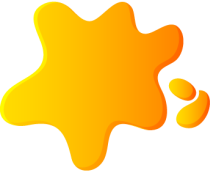 1
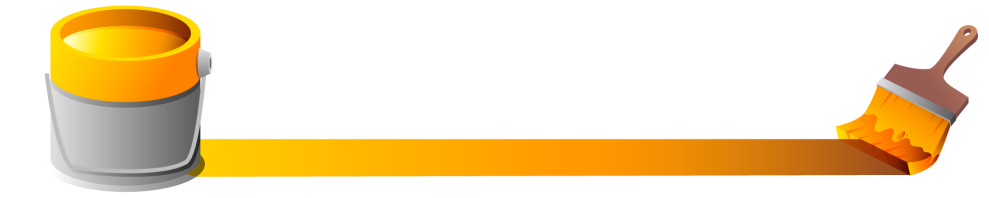 Đọc đúng, rõ ràng bài thơ
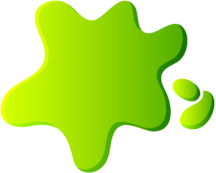 2
Trả lời được các câu hỏi của bài.
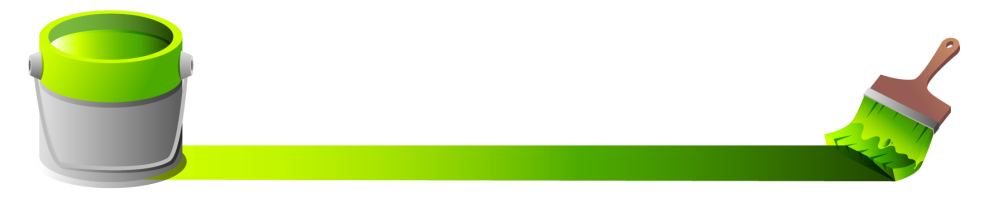 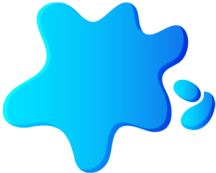 3
Hiểu nội dung bài: Những hình ảnh đẹp về thiên nhiên được khắc họa trong bức vẽ của bạn  nhỏ
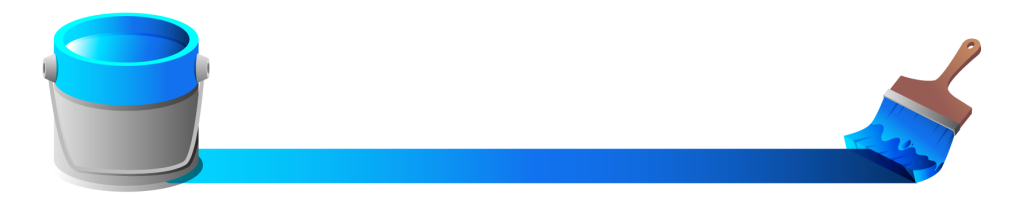 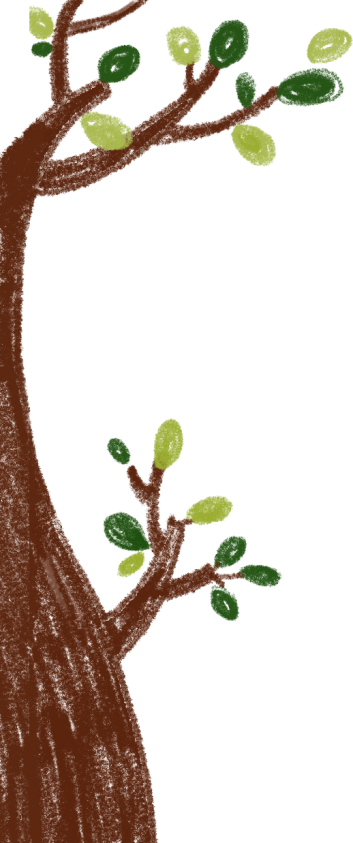 Các bạn nhỏ trong tranh đang làm gì?
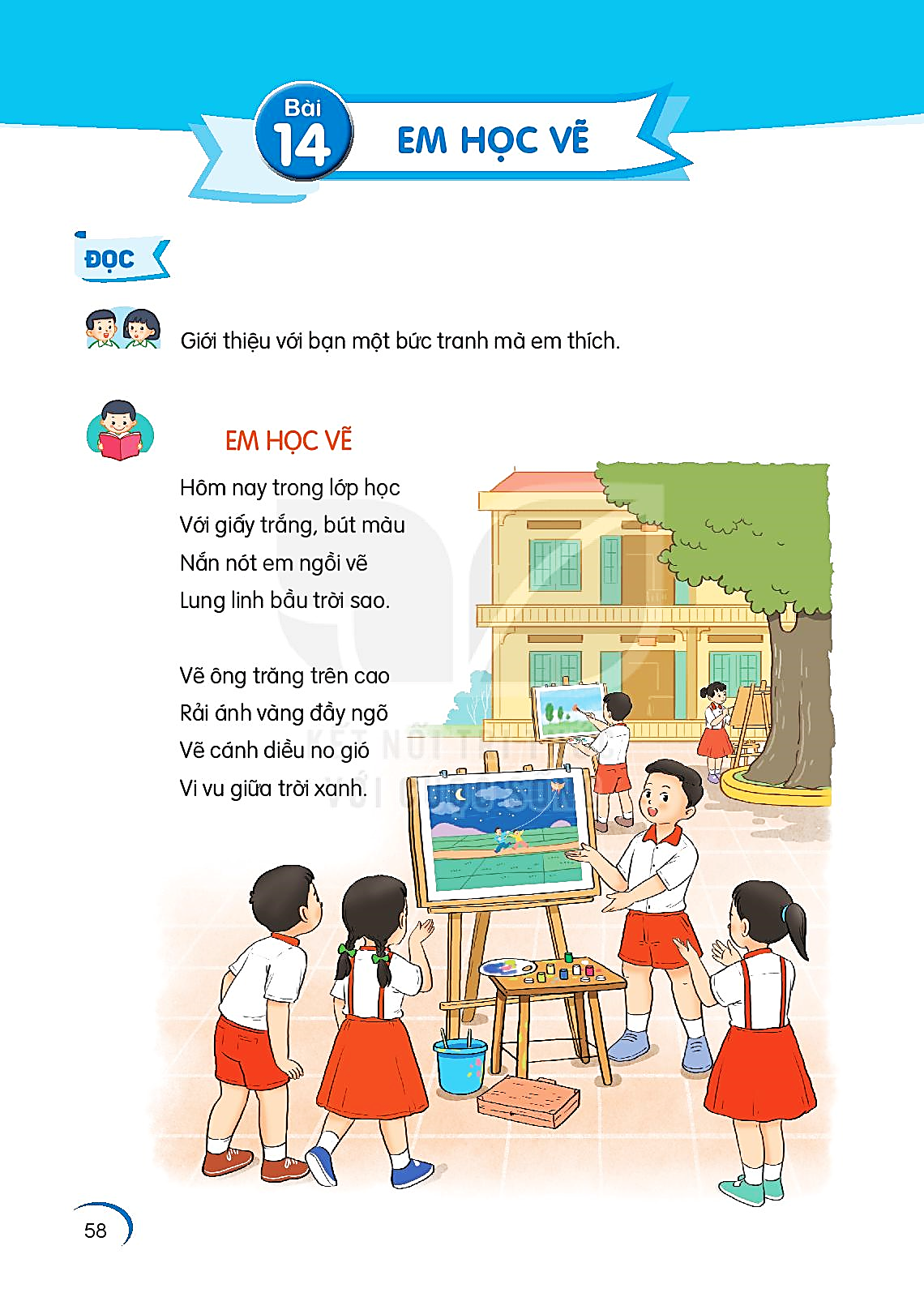 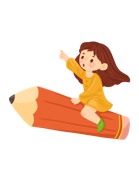 Em học vẽ
Vẽ biển cả trong lành
Có một con thuyền trắng
Giương cánh buồm đỏ thắm
Đang rẽ sóng ra khơi.
Hôm nay trong lớp học
Với giấy trắng, bút màu
Nắn nót em ngồi vẽ
Lung linh bầu trời sao.
Vẽ cả ông mặt trời
Và những chùm phượng đỏ
Trên sân trường lộng gió
Gọi ve về râm ran.
           (Phan Thị Diên)
Vẽ ông trăng trên cao
Rải ánh vàng đầy ngõ
Vẽ cánh diều no gió
Vi vu giữa trời xanh.
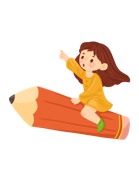 Em học vẽ
Bài thơ chia có mấy khổ?
Đọc nối tiếp đoạn
Vẽ biển cả trong lành
Có một con thuyền trắng
Giương cánh buồm đỏ thắm
Đang rẽ sóng ra khơi.
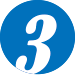 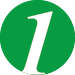 Hôm nay trong lớp học
Với giấy trắng, bút màu
Nắn nót em ngồi vẽ
Lung linh bầu trời sao.
Vẽ cả ông mặt trời
Và những chùm phượng đỏ
Trên sân trường lộng gió
Gọi ve về râm ran.
           (Phan Thị Diên)
Vẽ ông trăng trên cao
Rải ánh vàng đầy ngõ
Vẽ cánh diều no gió
Vi vu giữa trời xanh.
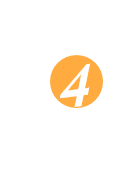 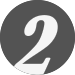 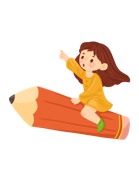 Em học vẽ
Luyện đọc từ khó
Vẽ biển cả trong lành
Có một con thuyền trắng
Giương cánh buồm đỏ thắm
Đang rẽ sóng ra khơi.
Hôm nay trong lớp học
Với giấy trắng, bút màu
Nắn nót em ngồi vẽ
Lung linh bầu trời sao.
Vẽ cả ông mặt trời
Và những chùm phượng đỏ
Trên sân trường lộng gió
Gọi ve về râm ran.
           (Phan Thị Diên)
Vẽ ông trăng trên cao
Rải ánh vàng đầy ngõ
Vẽ cánh diều no gió
Vi vu giữa trời xanh.
Ngắt nghỉ câu
Hôm nay trong lớp học
Với giấy trắng, bút màu
Nắn nót em ngồi vẽ
Lung linh bầu trời sao.
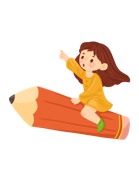 Em học vẽ
Vẽ biển cả trong lành
Có một con thuyền trắng
Giương cánh buồm đỏ thắm
Đang rẽ sóng ra khơi.
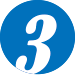 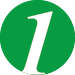 Hôm nay trong lớp học
Với giấy trắng, bút màu
Nắn nót em ngồi vẽ
Lung linh bầu trời sao.
Vẽ cả ông mặt trời
Và những chùm phượng đỏ
Trên sân trường lộng gió
Gọi ve về râm ran.
           (Phan Thị Diên)
Vẽ ông trăng trên cao
Rải ánh vàng đầy ngõ
Vẽ cánh diều no gió
Vi vu giữa trời xanh.
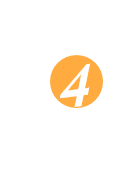 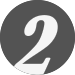 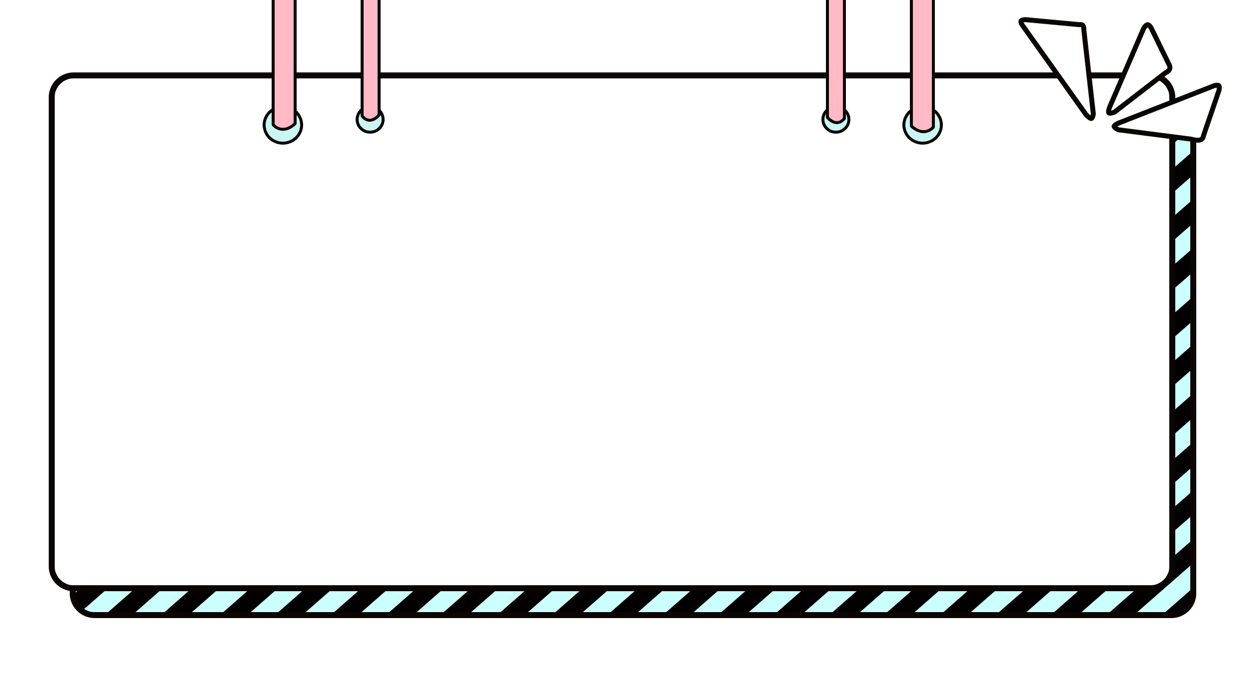 Giải nghĩa từ
ĐỌC
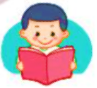 Giải nghĩa từ
nắn nót
: làm cẩn thận cho đẹp
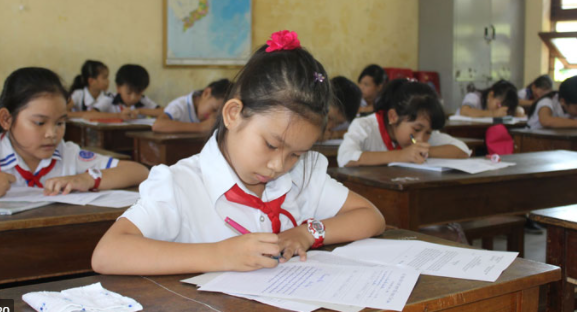 ĐỌC
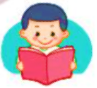 Giải nghĩa từ
rẽ sóng
: lướt nhanh trên mặt nước tạo thành 2 làn sóng.
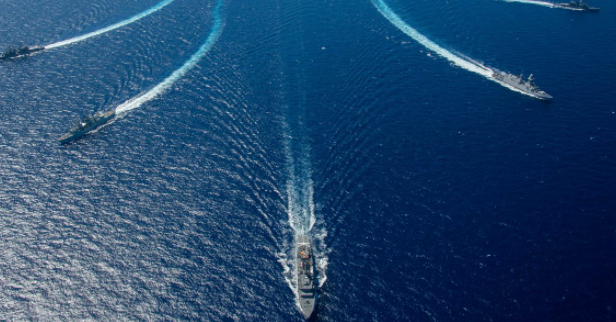 ĐỌC
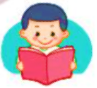 Giải nghĩa từ
lộng gió:
có gió thổi mạnh ở không gian rộng
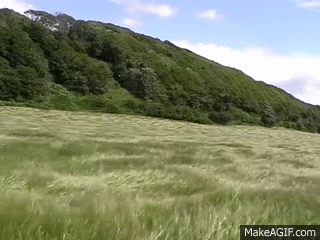 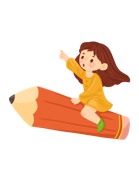 Em học vẽ
Đọc toàn bài
Vẽ biển cả trong lành
Có một con thuyền trắng
Giương cánh buồm đỏ thắm
Đang rẽ sóng ra khơi.
Hôm nay trong lớp học
Với giấy trắng, bút màu
Nắn nót em ngồi vẽ
Lung linh bầu trời sao.
Vẽ cả ông mặt trời
Và những chùm phượng đỏ
Trên sân trường lộng gió
Gọi ve về râm ran.
           (Phan Thị Diên)
Vẽ ông trăng trên cao
Rải ánh vàng đầy ngõ
Vẽ cánh diều no gió
Vi vu giữa trời xanh.
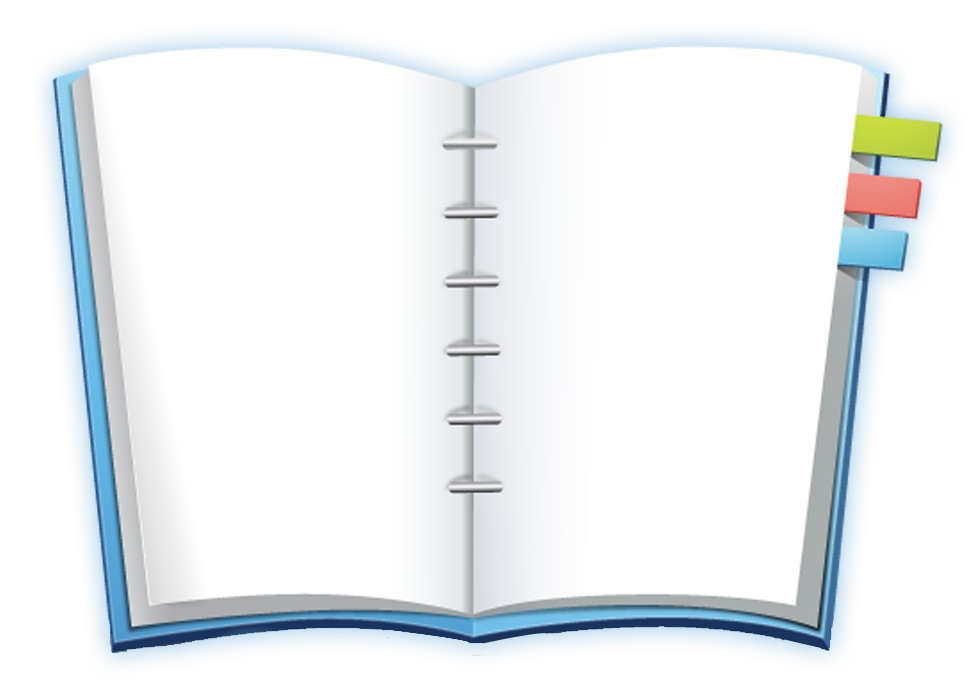 Trả lời     câu hỏi
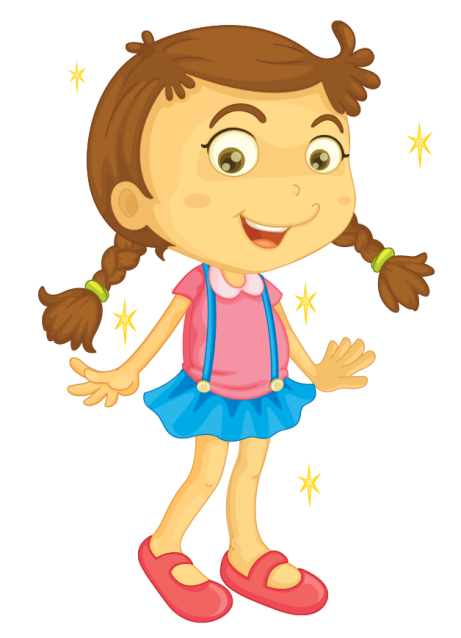 [Speaker Notes: Bài giảng thiết kế bởi: Hương Thảo - tranthao121006@gmail.com]
1. Bạn nhỏ vẽ những gì trong bức tranh bầu trời đêm?
Hôm nay trong lớp học
Với giấy trắng, bút màu
Nắn nót em ngồi vẽ
Lung linh bầu trời sao.
Vẽ ông trăng trên cao
Rải ánh vàng đầy ngõ
Vẽ cánh diều no gió
Vi vu giữa trời xanh.
2. Bức tranh biển của bạn nhỏ có gì đẹp?
Vẽ biển cả trong lành
Có một con thuyền trắng
Giương cánh buồm đỏ thắm
Đang rẽ sóng ra khơi.
3. Đọc khổ thơ tương ứng với bức tranh dưới đây:
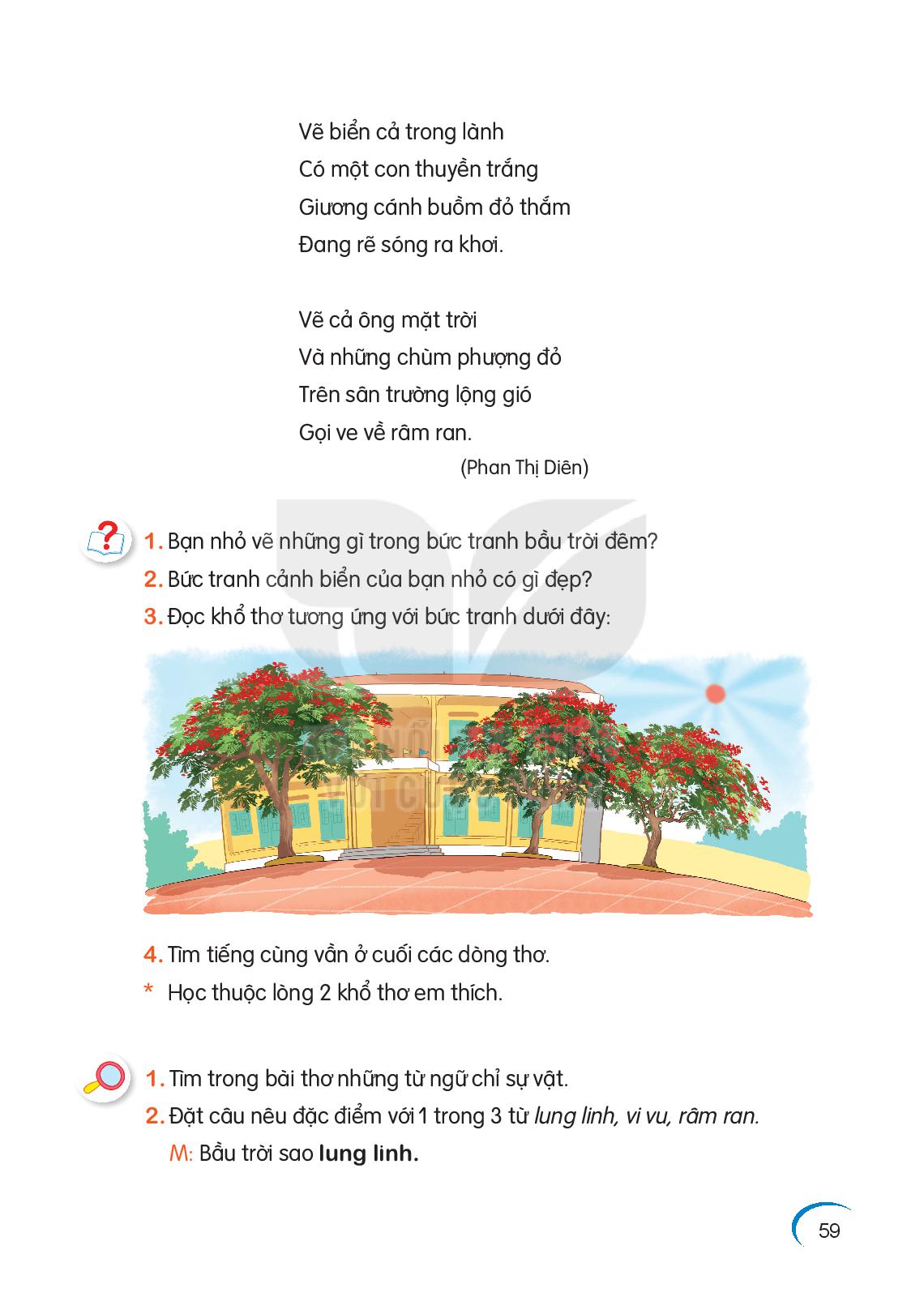 Vẽ cả ông mặt trời
Và những chùm phượng đỏ
Trên sân trường lộng gió
Gọi ve về râm ran.
4. Tìm tiếng cùng vần ở cuối các dòng thơ.
Hôm nay trong lớp học
Với giấy trắng, bút màu
Nắn nót em ngồi vẽ
Lung linh bầu trời sao.
Vẽ biển cả trong lành
Có một con thuyền trắng
Giương cánh buồm đỏ thắm
Đang rẽ sóng ra khơi.
lành
khơi
sao
Vẽ ông trăng trên cao
Rải ánh vàng đầy ngõ
Vẽ cánh diều no gió
Vi vu giữa trời xanh.
Vẽ cả ông mặt trời
Và những chùm phượng đỏ
Trên sân trường lộng gió
Gọi ve về râm ran.
trời
cao
đỏ
ngõ
gió
gió
xanh
Học thuộc lòng 2 khổ thơ em thích
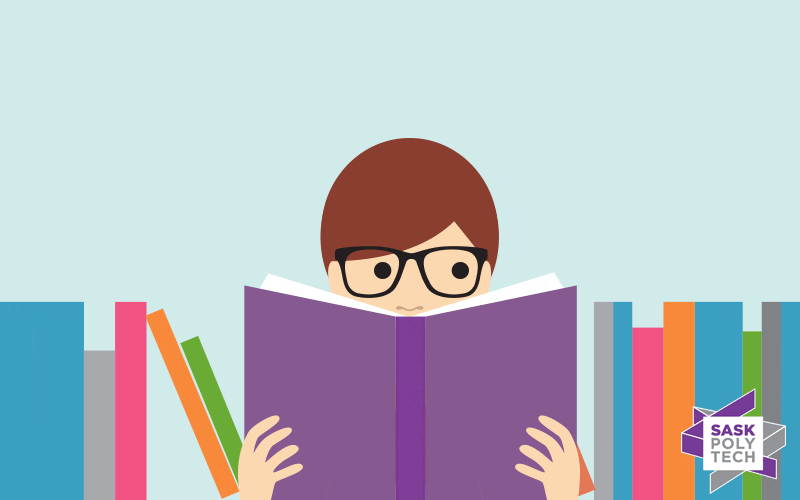 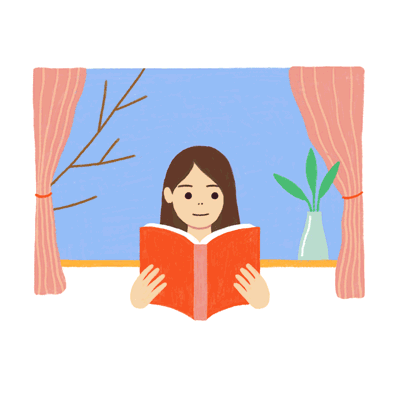 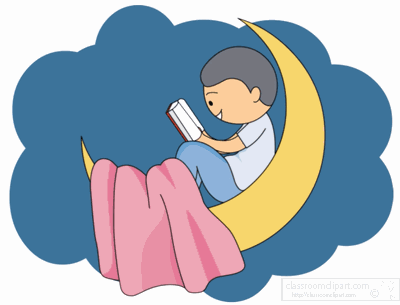 [Speaker Notes: Bài giảng thiết kế bởi: Hương Thảo - tranthao121006@gmail.com]
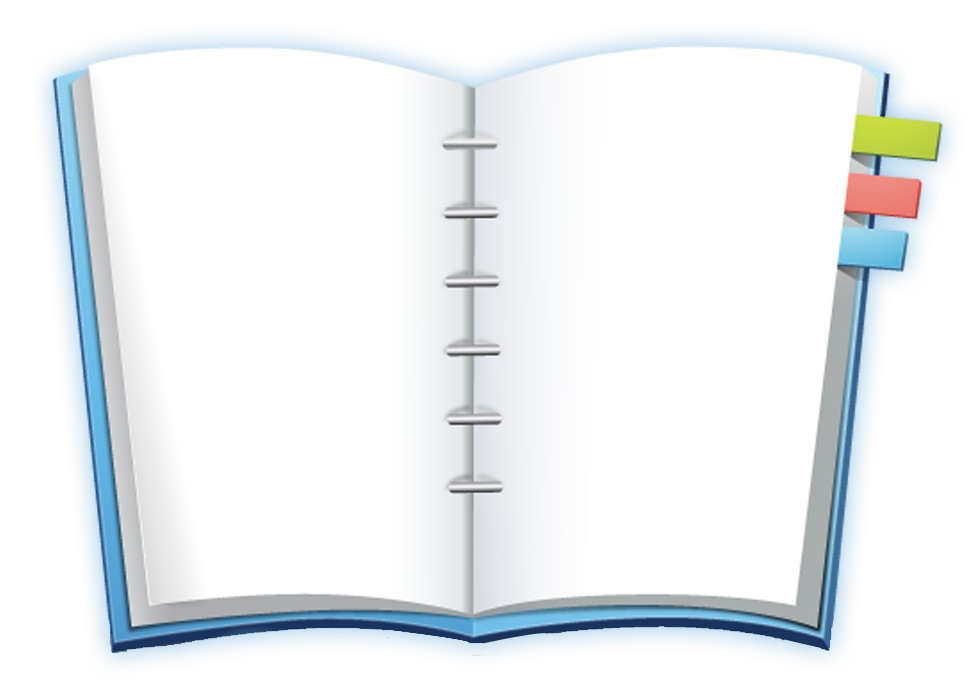 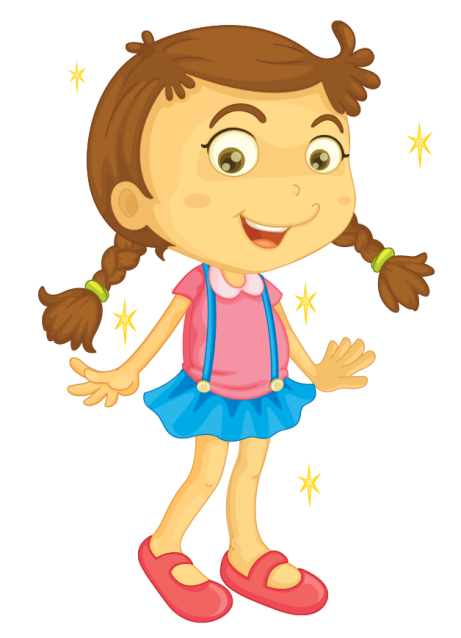 Luyện   tập
[Speaker Notes: Bài giảng thiết kế bởi: Hương Thảo - tranthao121006@gmail.com]
1. Tìm trong bài thơ những từ ngữ chỉ sự vật
Hôm nay trong lớp học
Với giấy trắng, bút màu
Nắn nót em ngồi vẽ
Lung linh bầu trời sao.
Vẽ biển cả trong lành
Có một con thuyền trắng
Giương cánh buồm đỏ thắm
Đang rẽ sóng ra khơi.
Vẽ ông trăng trên cao
Rải ánh vàng đầy ngõ
Vẽ cánh diều no gió
Vi vu giữa trời xanh.
Vẽ cả ông mặt trời
Và những chùm phượng đỏ
Trên sân trường lộng gió
Gọi ve về râm ran.
           (Phan Thị Diên)
2. Đặt câu nêu đặc điểm với 1 trong 3 từ
lung linh
vi vu
râm ran
Bầu trời sao lung linh.
sự vật
đặc điểm
Tiếng sáo diều vi vu.
Tiếng ve kêu râm ran.
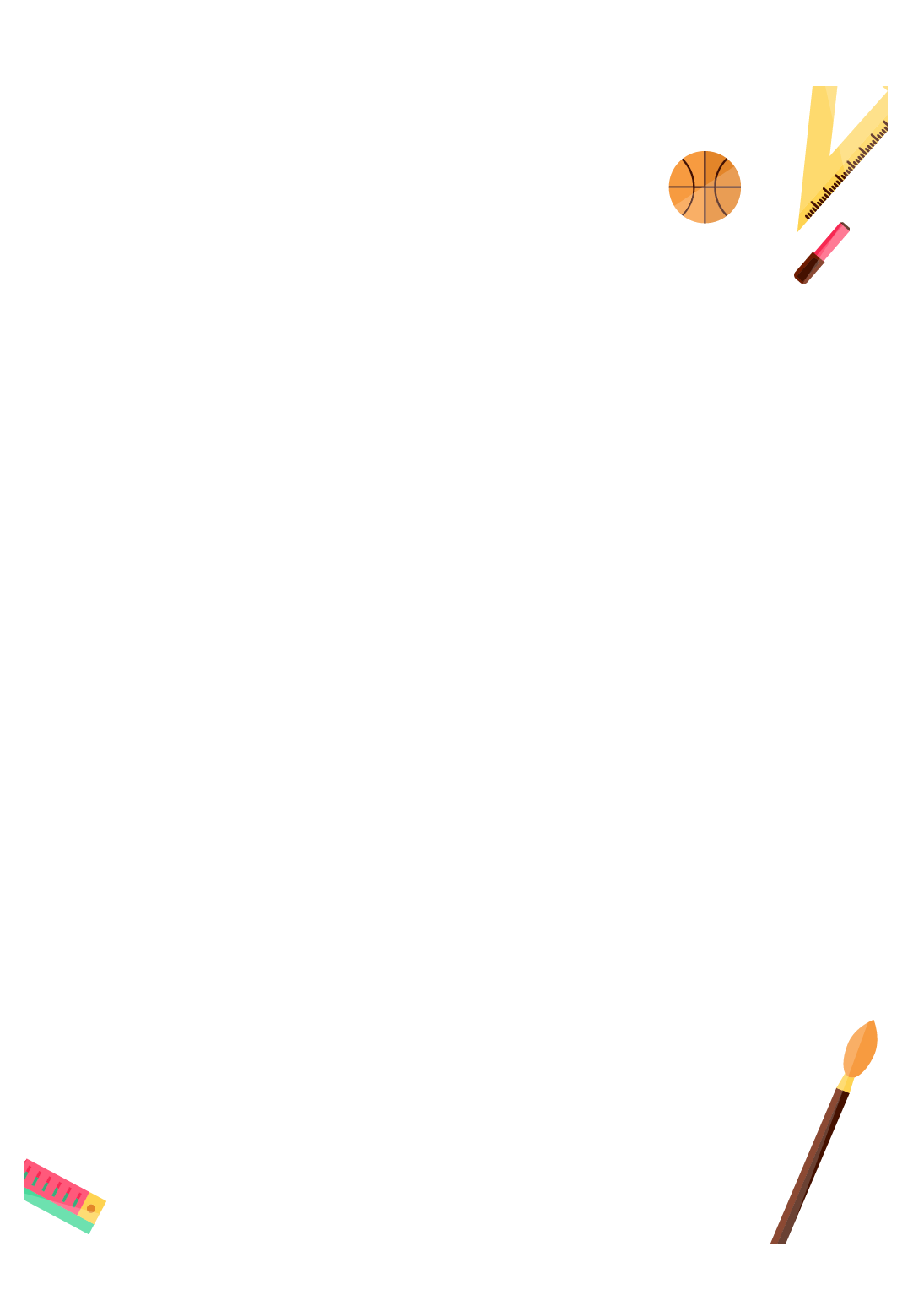 Vận dụng
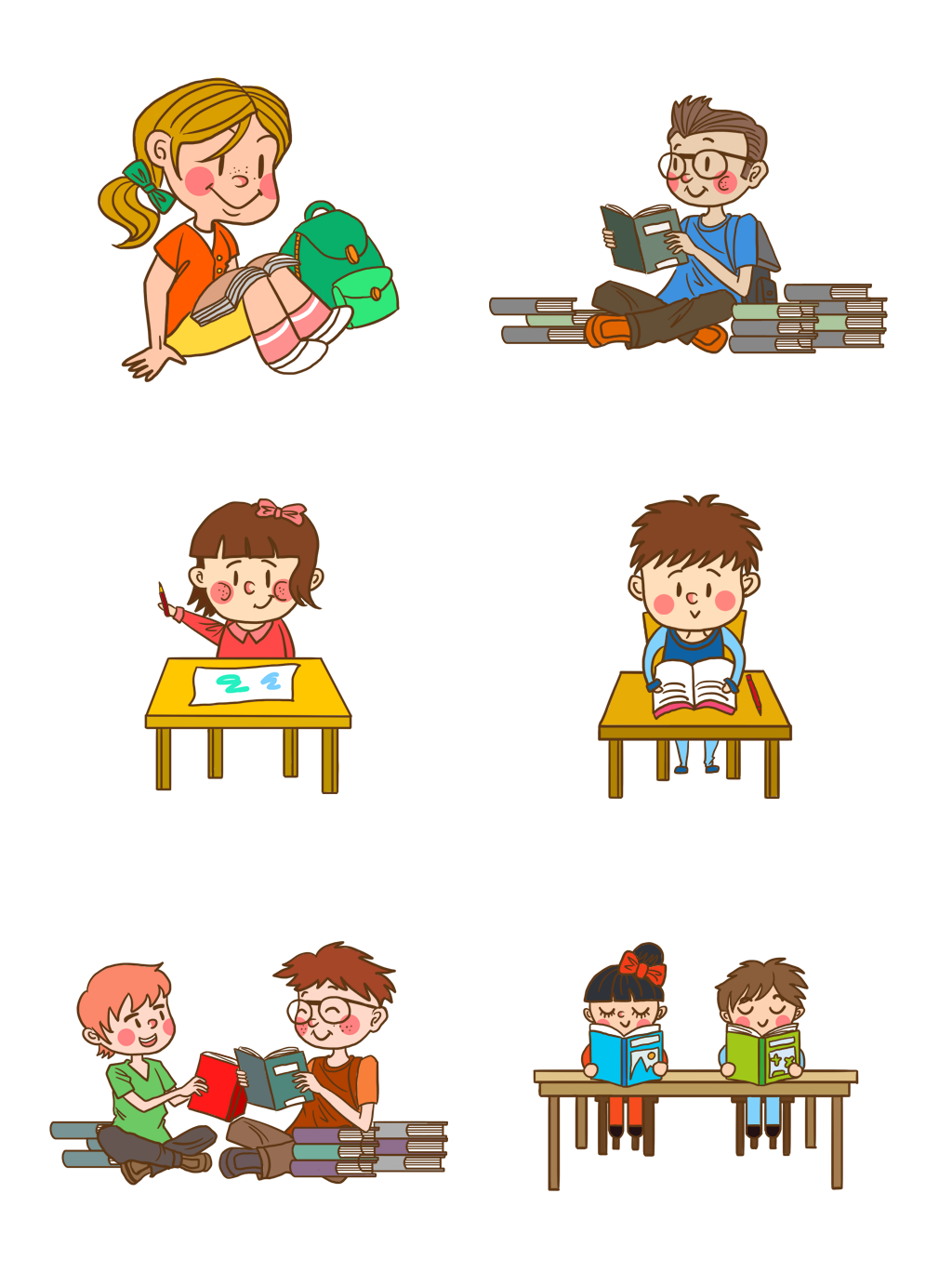 [Speaker Notes: Bài giảng thiết kế bởi: Hương Thảo - tranthao121006@gmail.com]